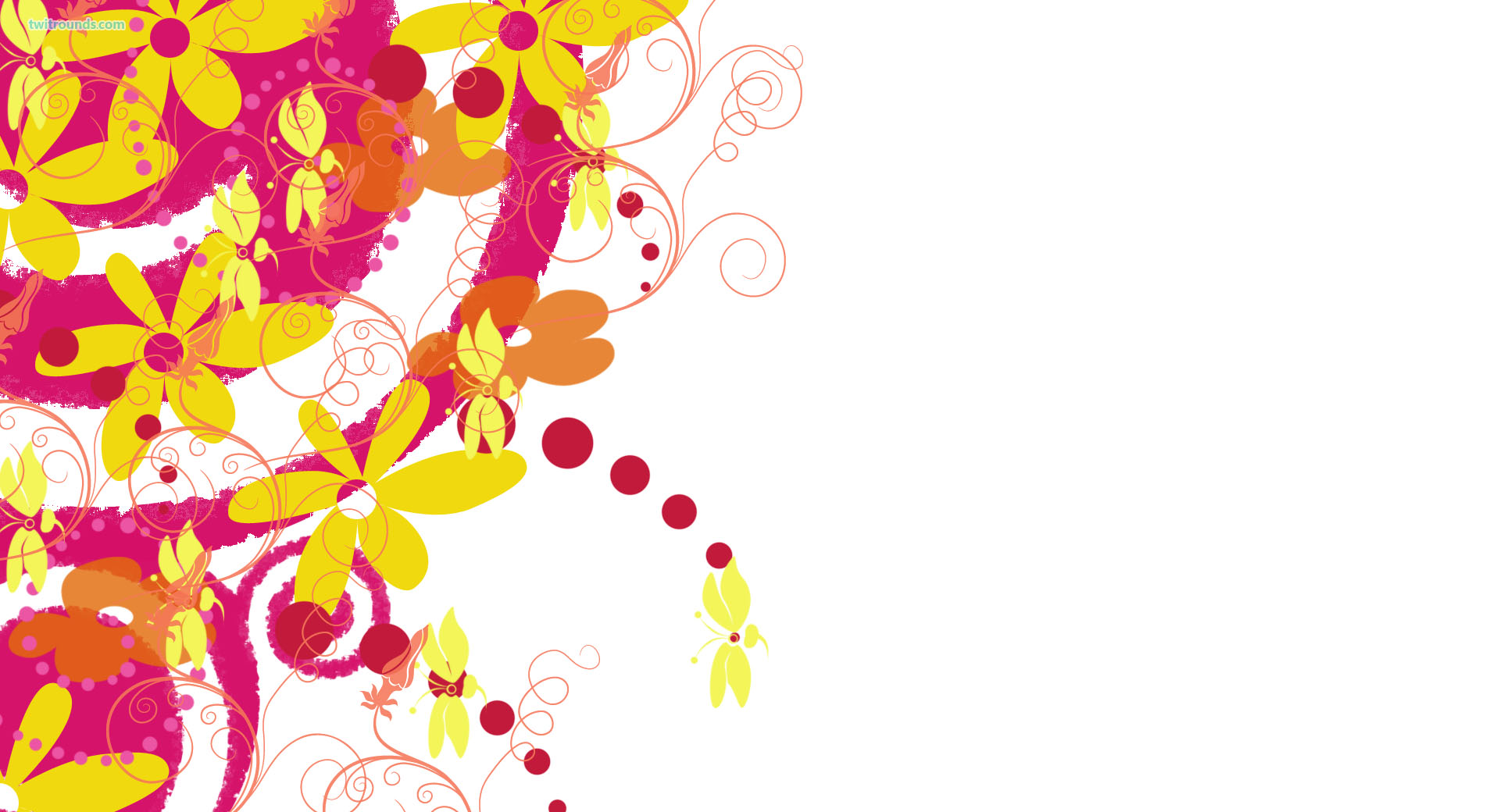 العارضة مُعدة لطلاب الصف السادس(أ)
مدرسة الرازي الابتدائية
إعداد: شيماء اغباريه
الدرس رقم 2
 ضمن مشروع التخرج
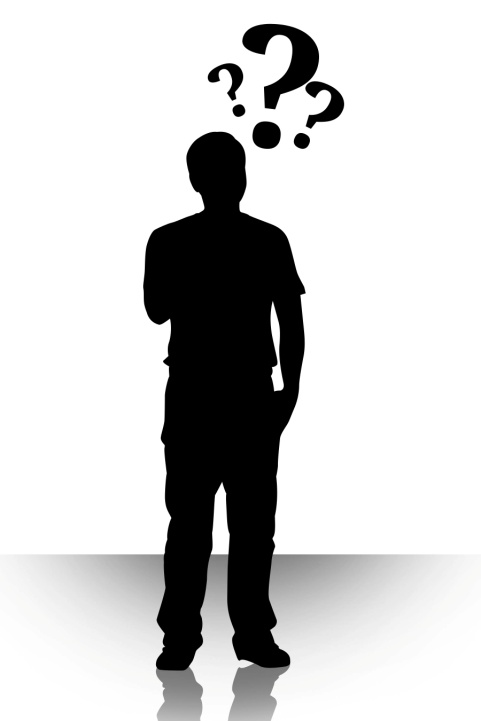 مركبات البيئة الجامدة وتأثيرها على تنوع الأنواع!!!
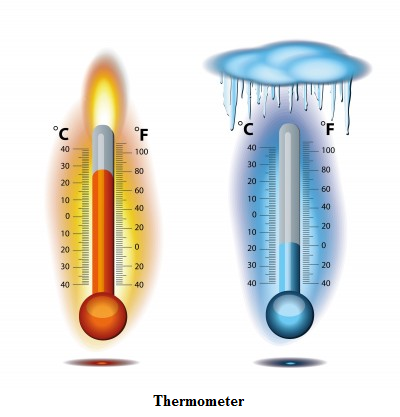 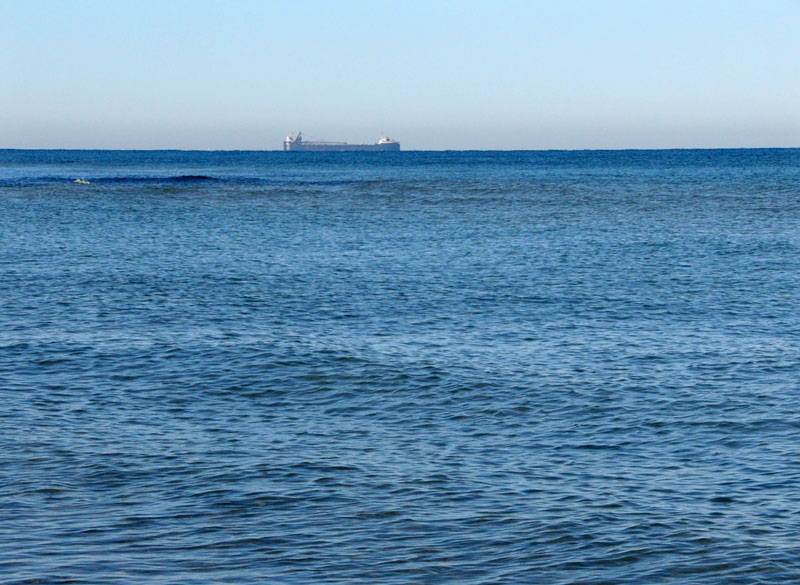 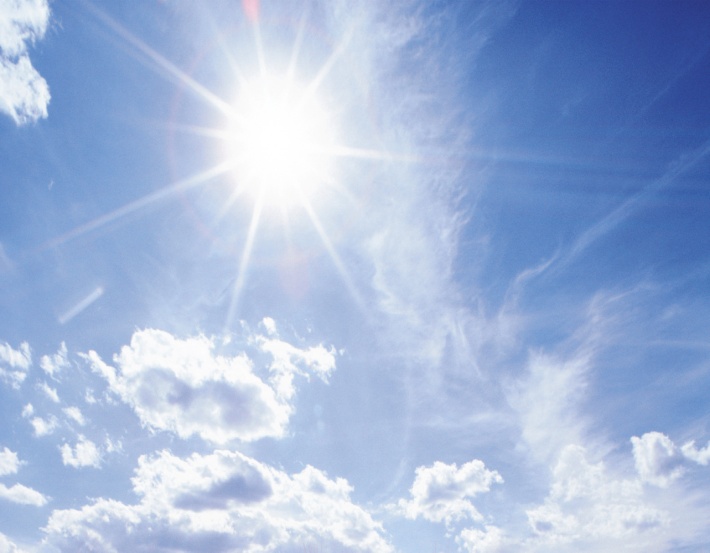 الهواء
1
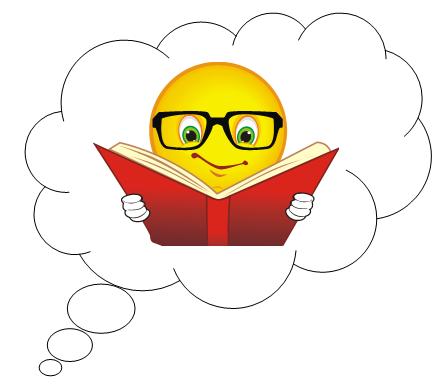 سنتعلم اليوم:
1.أن نصف تأثير مركب البيئة الضوء على تنوع الأنوع.
2. أن نتوصل إلى أهمية الضوء لبقاء النباتات.
3. أن نصف عملية التركيب الضوئي.
4. ملاءمة الأوراق لنقص الضوء.
4. ملاءمة النباتات لنقص الضوء.
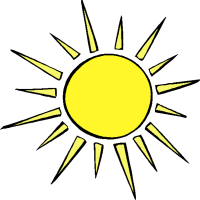 2
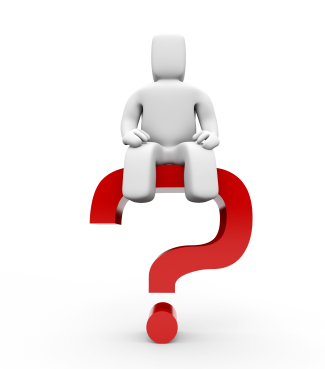 لماذا ضوء الشمس يُعتبر مركب بيئي حيوي لبقاء تنوع الكائنات الحية؟
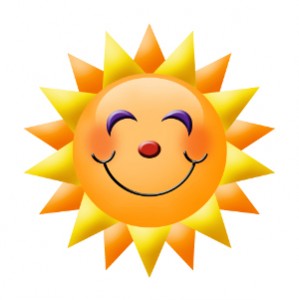 3
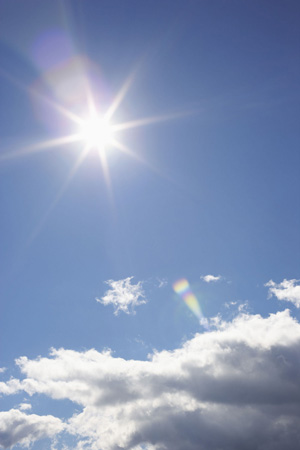 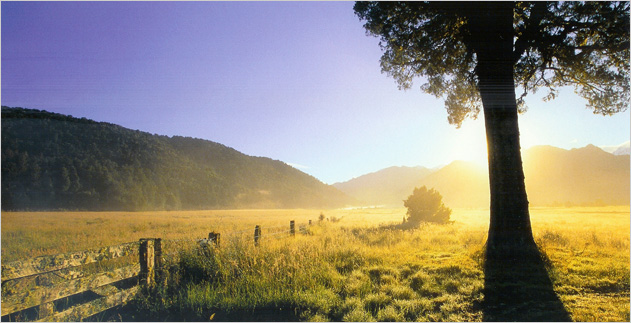 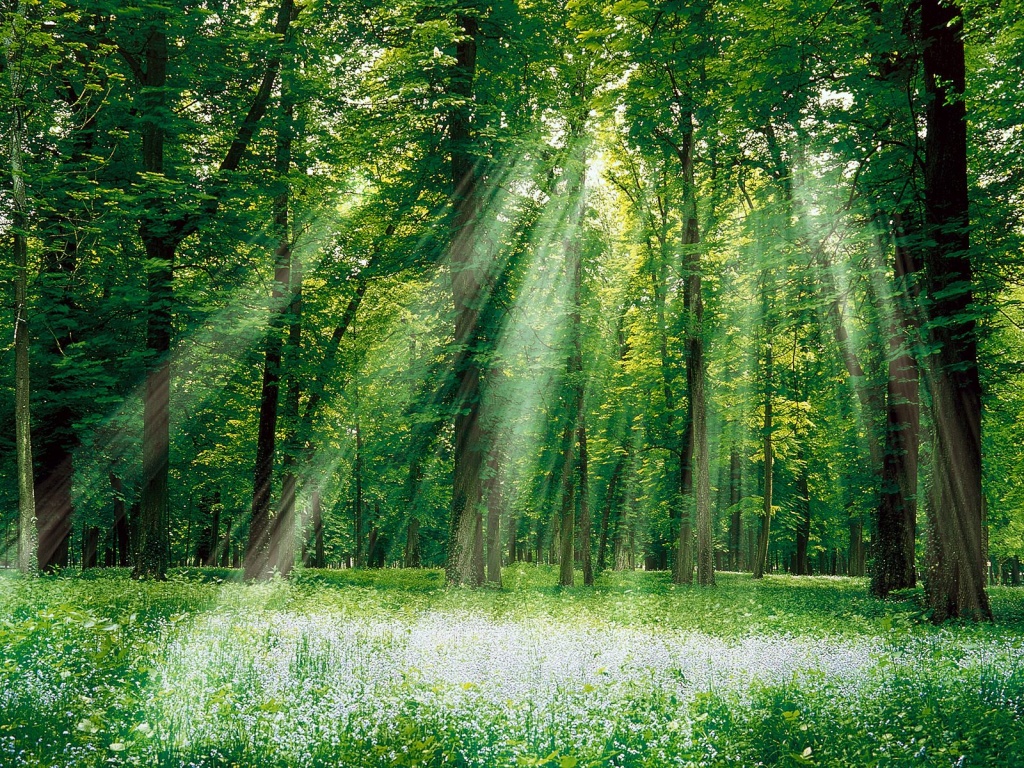 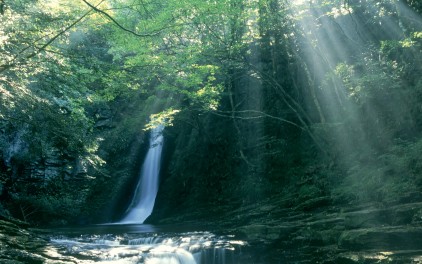 4
ما هي العلاقة بين النباتات والضوء...؟؟
صفوا أمثلة لظواهر في البيئة تُشير إلى وجود علاقة بين النباتات والضوء؟؟
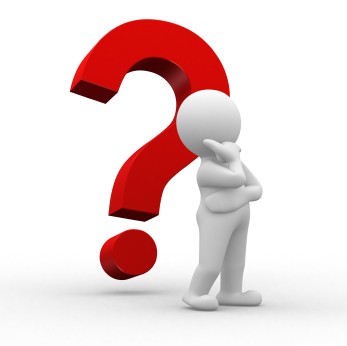 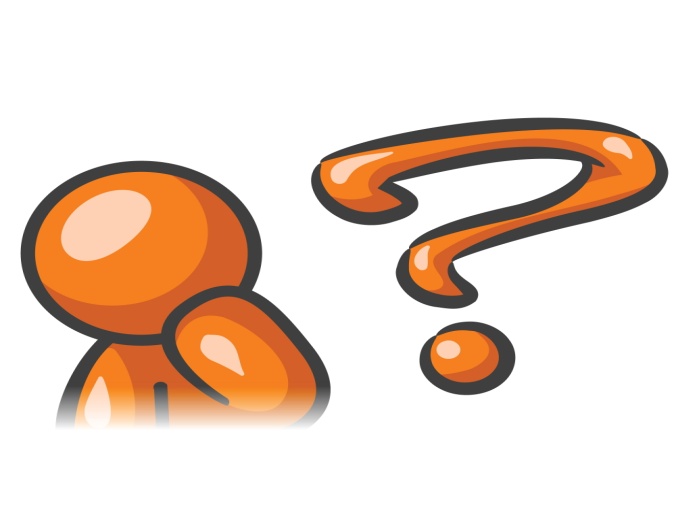 5
ج
ب
أ
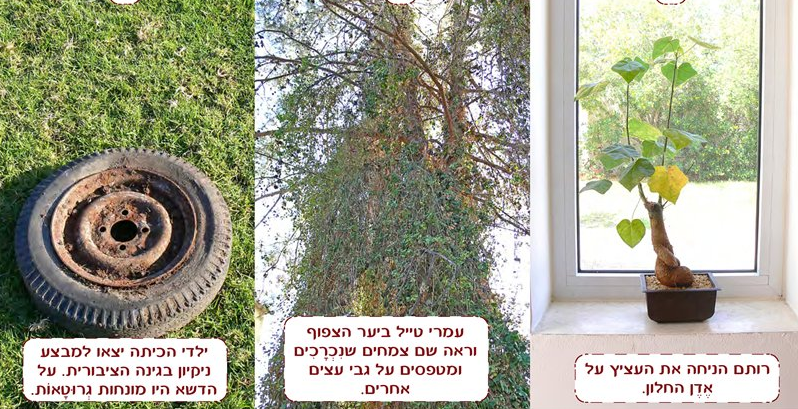 قام طلاب الصف بحملة نظافة في الحديقة العامة وعلى العشب الأخضر وجدوا خردوات.
تنزه عمر في غابة كثيفة وشاهد هناك نباتات متعلقة ومتسلقة على أشجار أُخرى.
وضعت سامية الأصيص على حافة النافذة.
6
استنتجوا: ماذا يمكن أن نتعلم من هذه الظواهر عن العلاقة بين النباتات والضوء؟
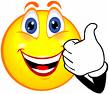 7
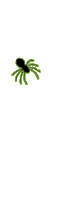 عملية التركيب الضوئي
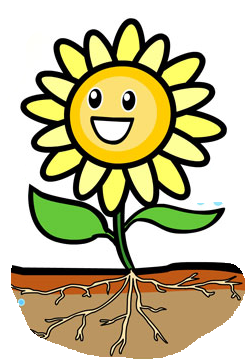 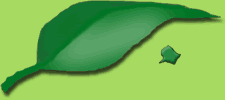 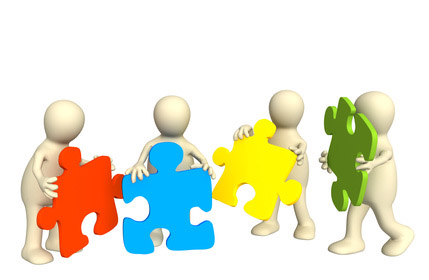 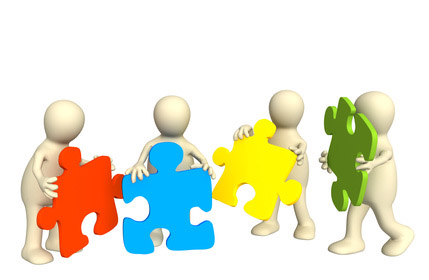 8
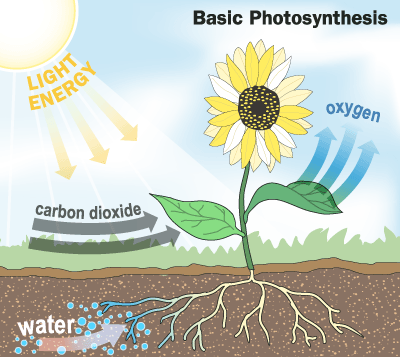 عملية التركيب الضوئي
طاقة ضوئية
أوكسجين
ثاني أكسيد الكربون
ماء
9
أغنية عن عملية التركيب الضوئي- هنا رابط للأغنية
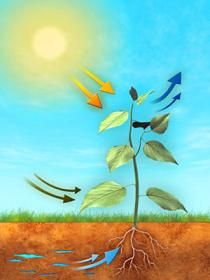 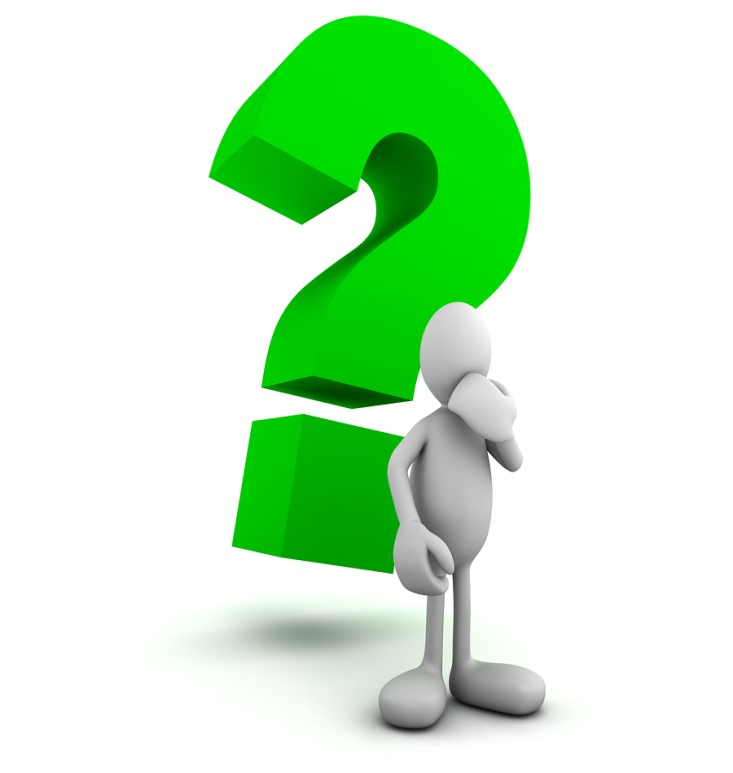 10
مهمة نبحث ونكتشف!!
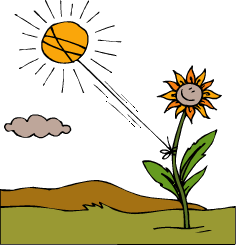 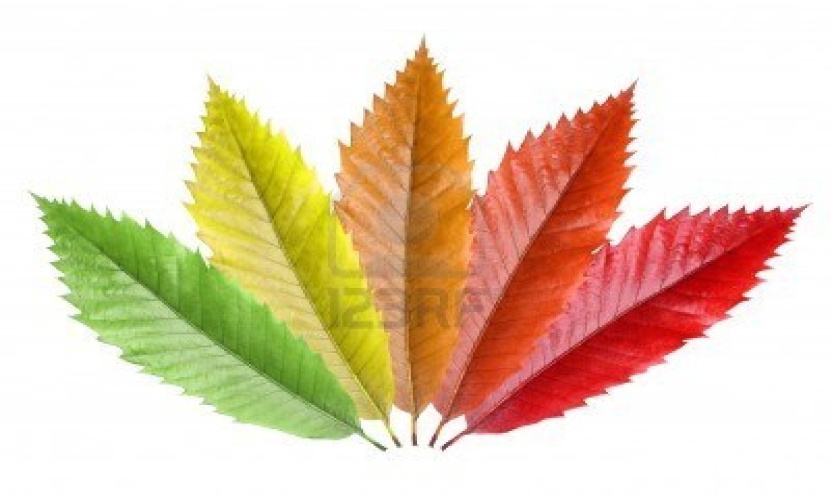 11
تستقبل النباتات الضوء بواسطة أعضائها الخضراء.
كيف تتلاءم أوراق النباتات لوظيفة استقبال الضوء؟؟
12
من المهم أن نتعرف أولاً على أجزاء الورقة..
سويقة (عنق الورقة)
نصل
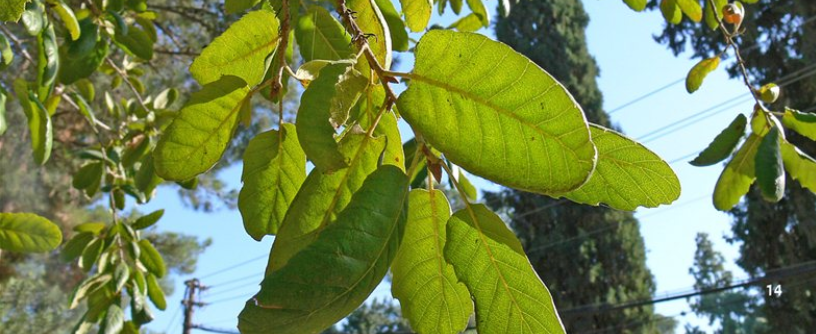 13
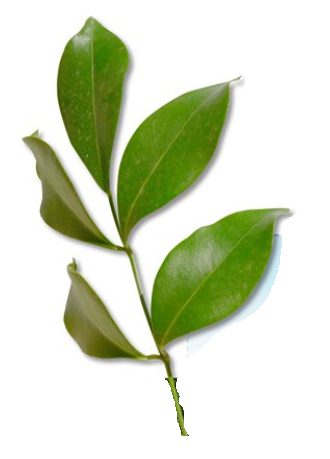 أ.ما هي حسب رأيكم أهمية ترتيب الأوراق على الساق؟؟
ب.ما هي حسب رأيكم أهمية وجود أوراق كثيرة على نبات واحد؟؟
14
القسم  الأول من المهمة:
هيا نذكُر هدف المقارنة......!!
جدول مقارنة:
15
القسم الثاني من المهمة:
أ. نحدد الصفات المشتركة لمعظم أوراق النباتات (التشابه):
ب. بماذا تختلف أوراق النباتات عن بعضها (الاختلاف):
ج. ماذا تعلمتم من المقارنة (الاستنتاج):
16
كيف تتلاءم النباتات لوظيفة استقبال الضوء؟؟
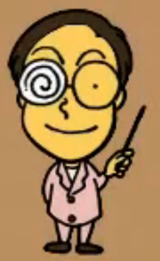 17
تختلف البيئات الحياتية عن بعضها البعض بشدة الضوء المتوفرة فيها.
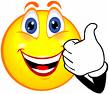 18
حسب رأيك أي بيئة حياتية قد ينقصها ضوء؟؟
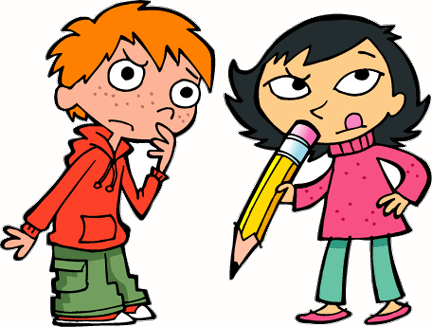 19
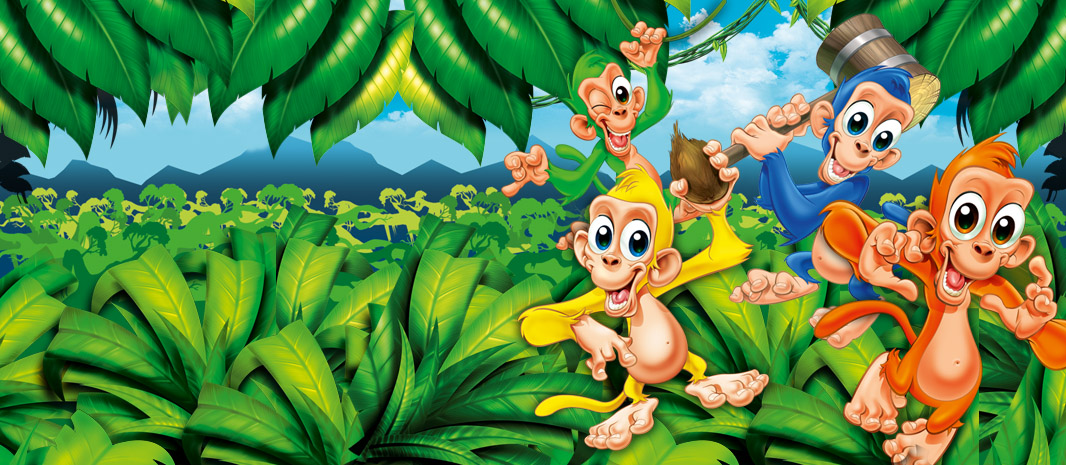 الحُرش \ الغابة
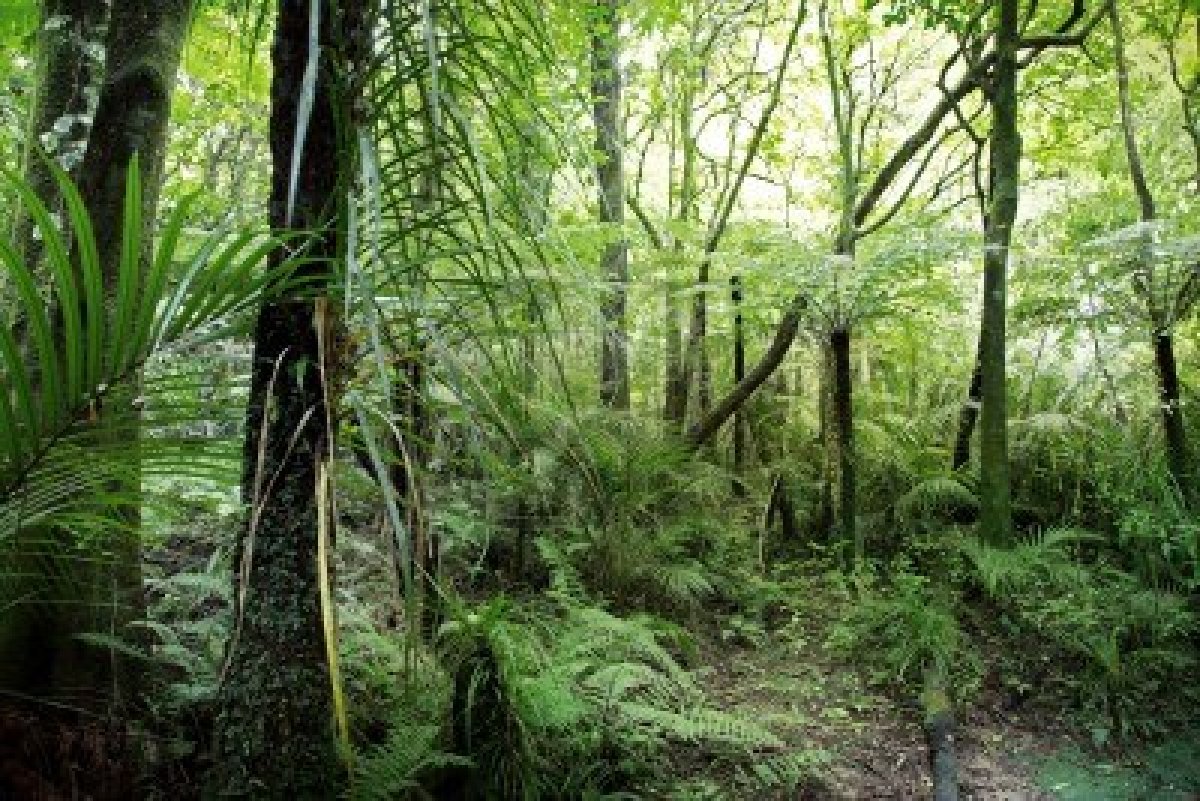 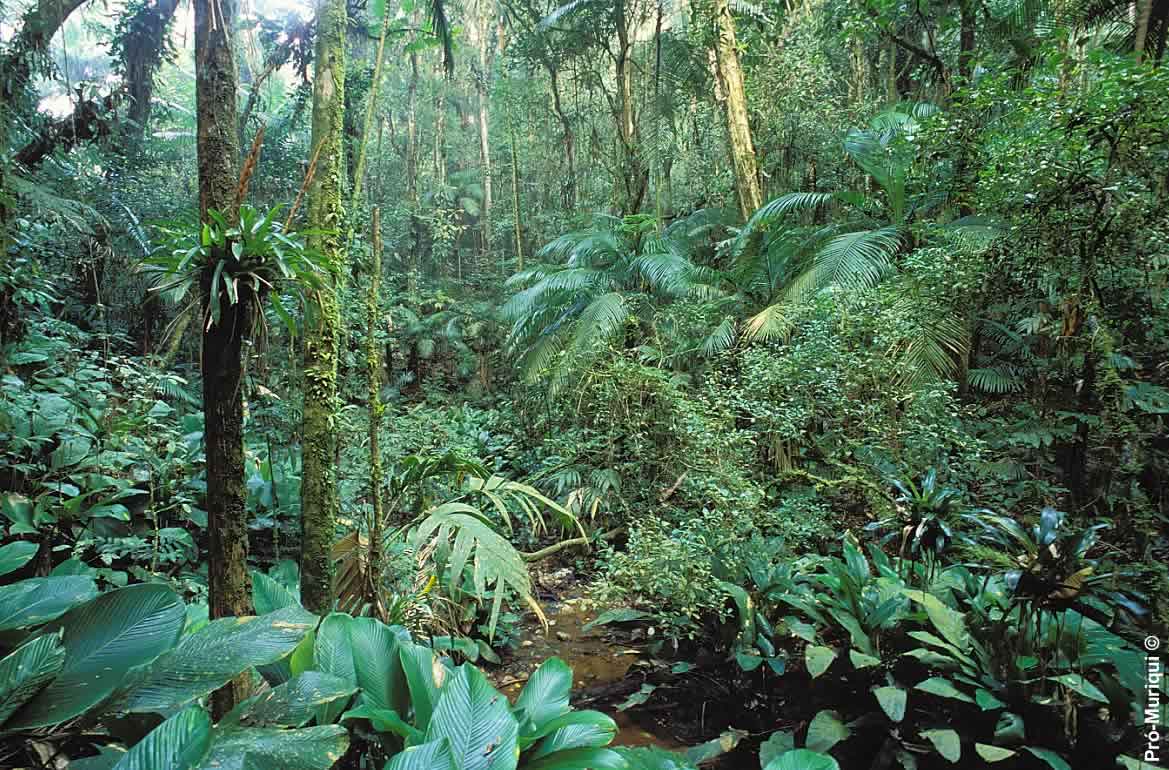 20
الحُرش \ الغابة
هي بيئة حياتية يعيش فيها عدد كبير من الكائنات الحية منها الطيور والحيوانات المختلفة، ولكن الأشجار العالية المتشابكة قد تحجب ضوء الشمس عن النباتات الصغيرة.
كيف تتصرف هذه النباتات من أجل الحصول على الضوء؟؟
21
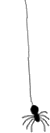 نباتات متسلقة
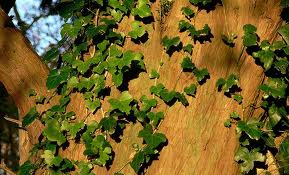 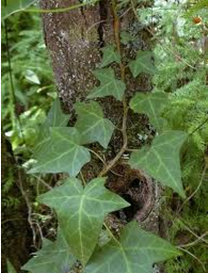 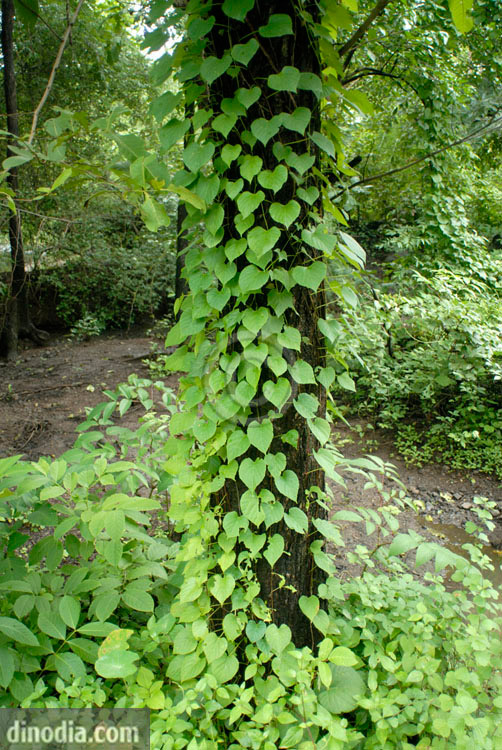 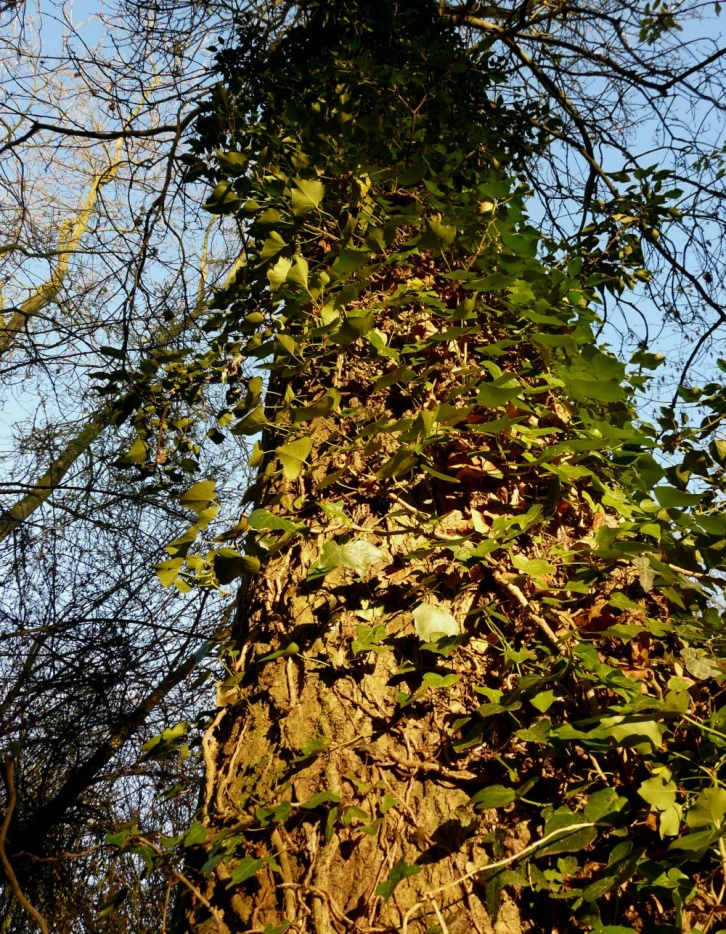 22
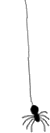 نباتات هوائية
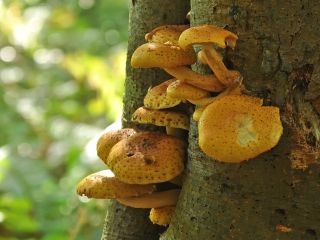 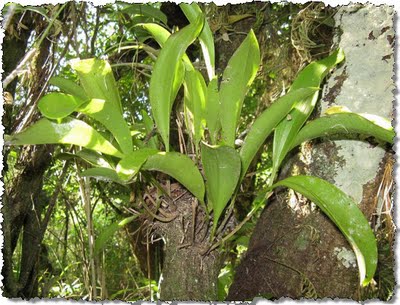 23
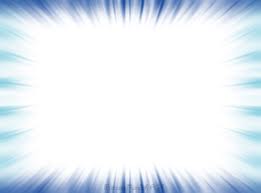 أنا أُفكر وأجيب عن الأسئلة!
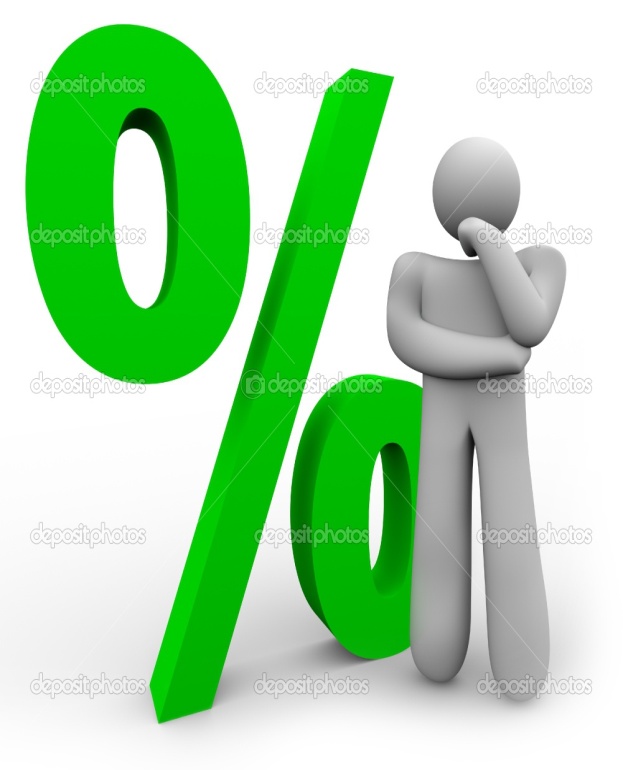 ابدأ اللعبة
26
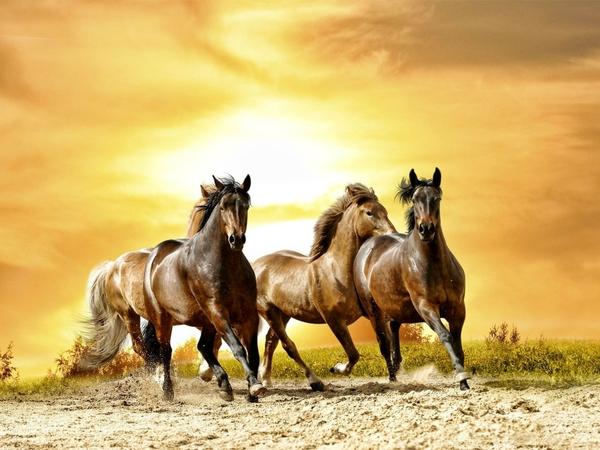 3
2
1
6
5
4
9
8
7
27
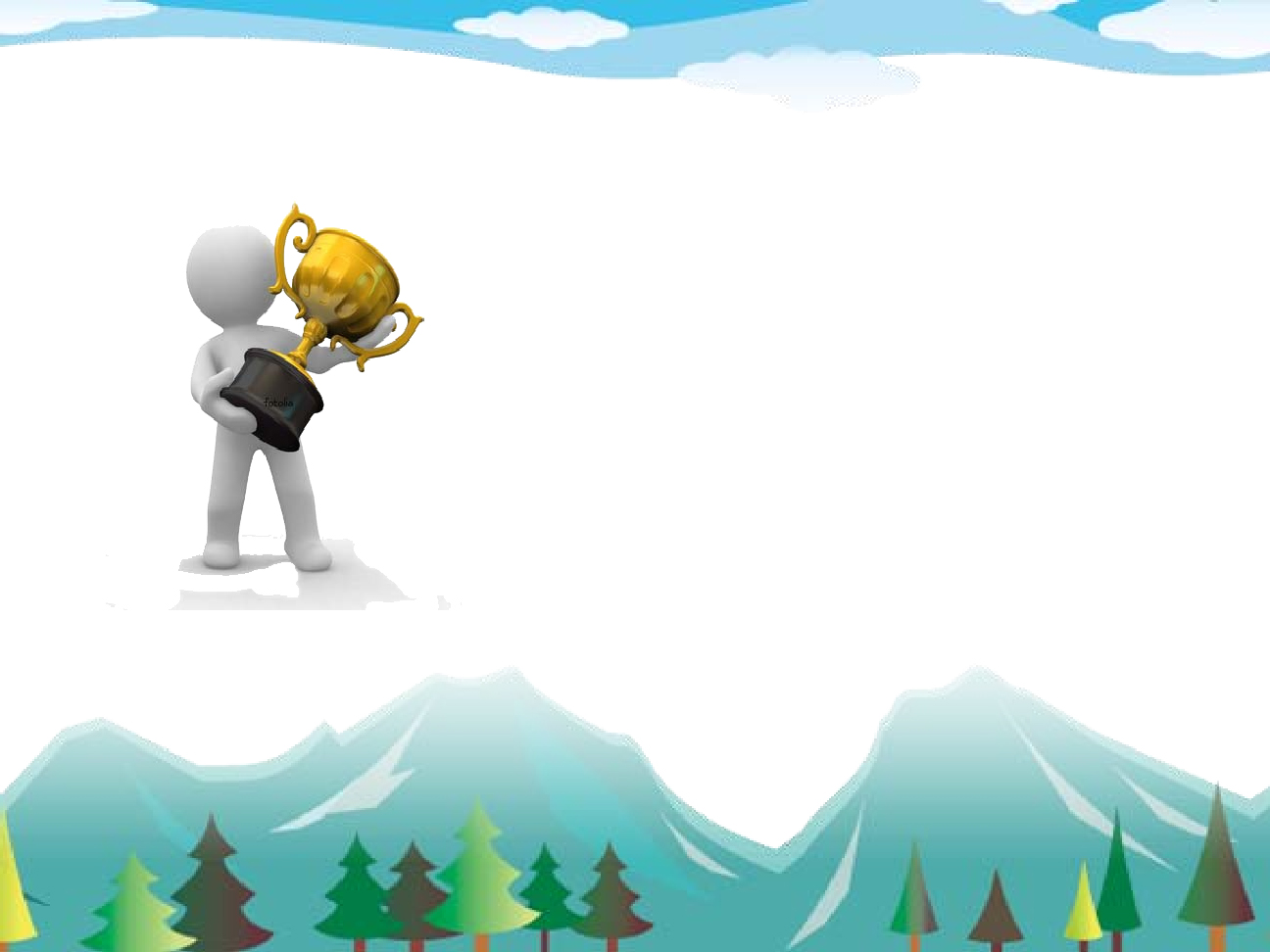 السؤال الأول:
أي من المركبات التالية لا تعتبر مركب بيئي جامد؟
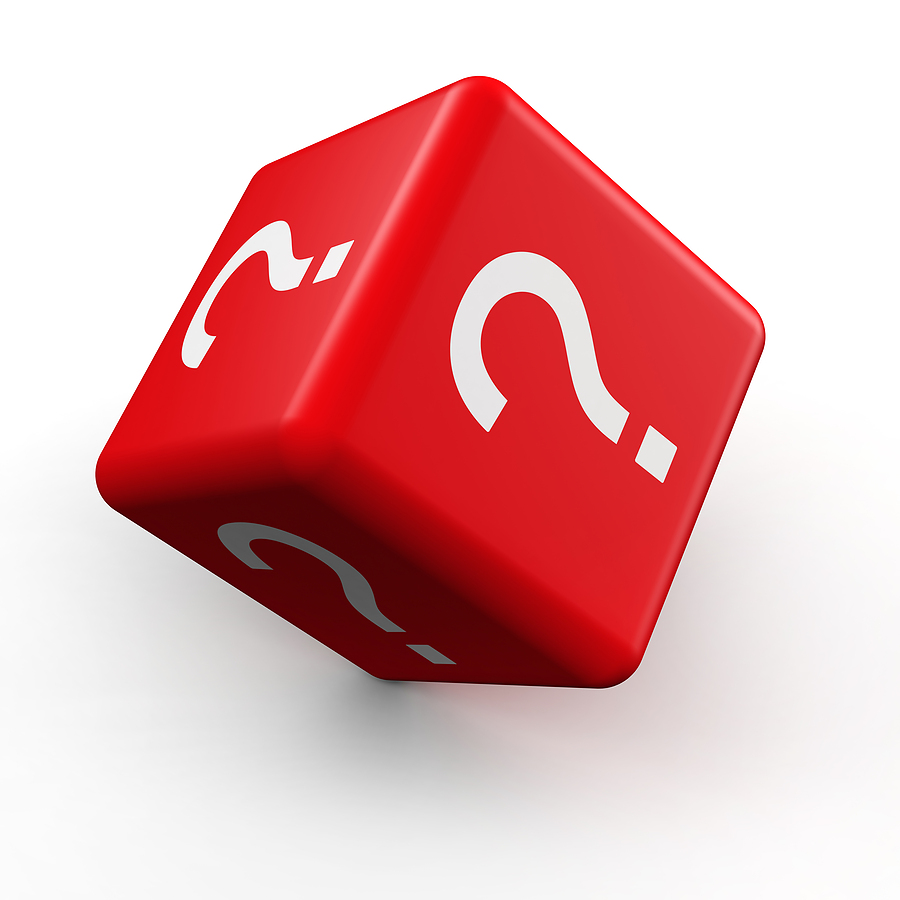 1. الماء
2. الضوء
3. النباتات
4. درجة الحرارة
28
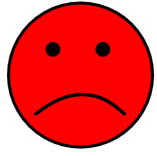 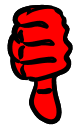 إجابة خاطئة
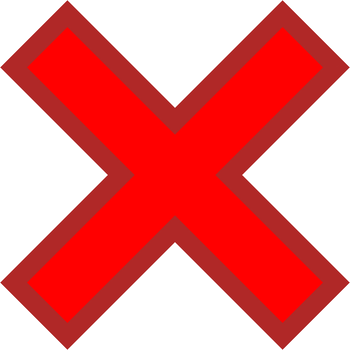 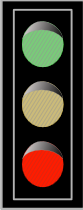 العودة إلى اللعبة
29
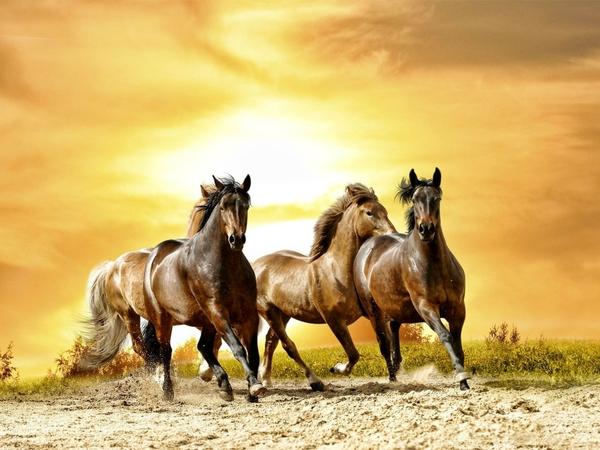 3
2
6
5
4
9
8
7
30
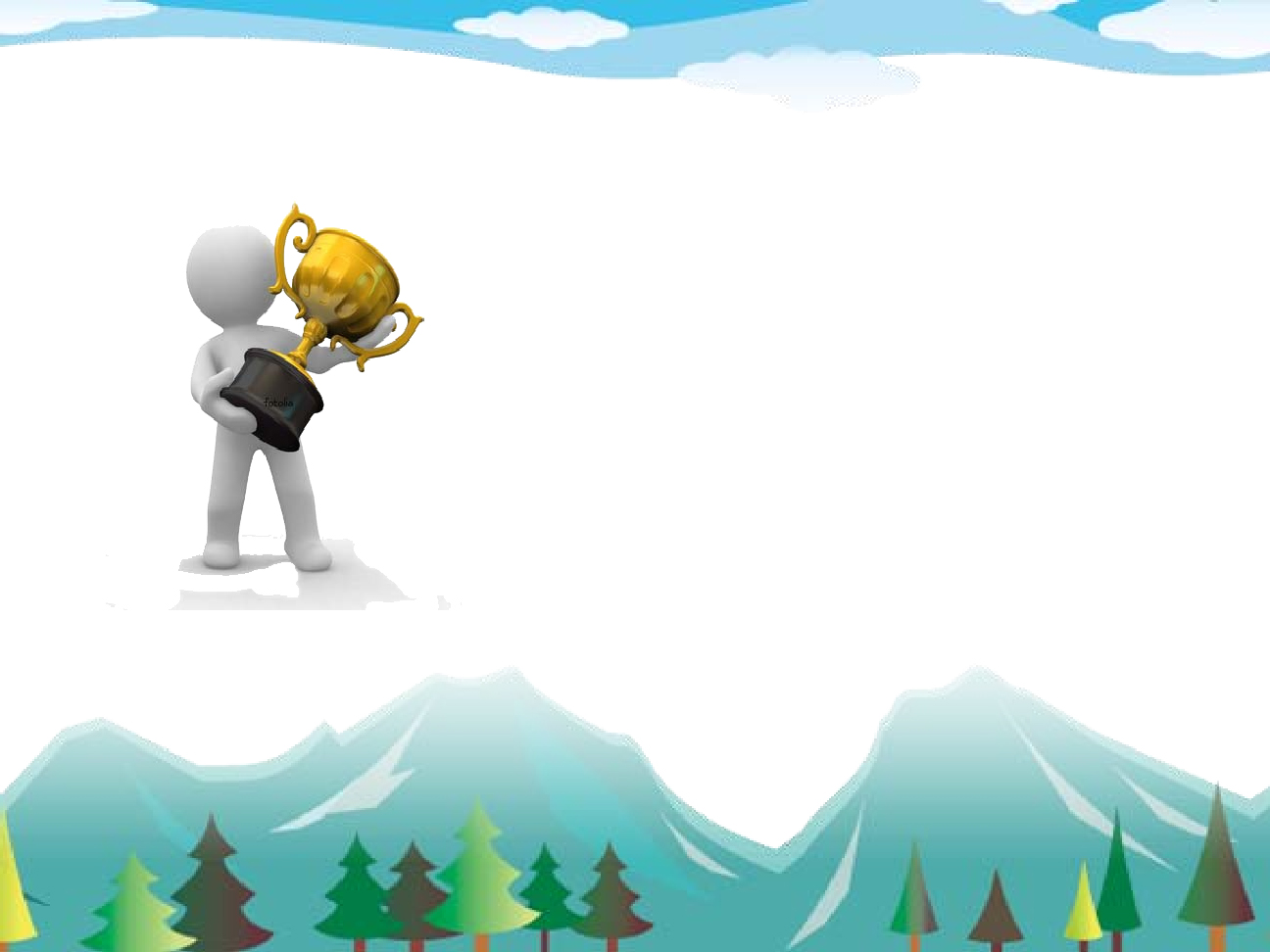 السؤال الثاني:
لماذا تحتاج النباتات للضوء؟
1. لأن الضوء يساعد النباتات على استيعاب الماء.
2. لأنه بواسطة الضوء ينتج النبات المواد الغذائية اللازمة لنموه.
3. للإزهار.
31
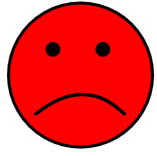 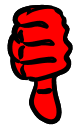 إجابة خاطئة
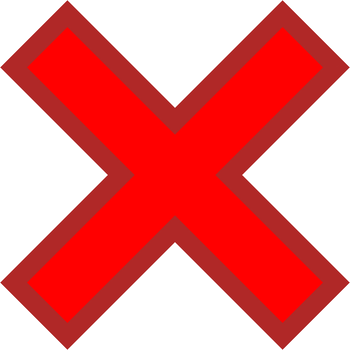 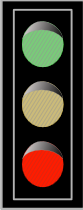 العودة إلى اللعبة
32
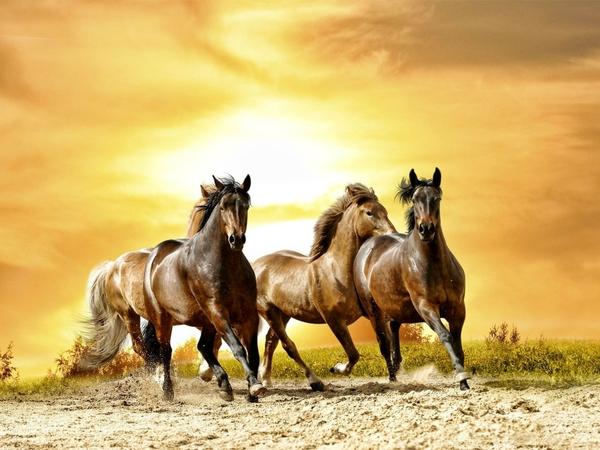 3
6
5
4
9
8
7
33
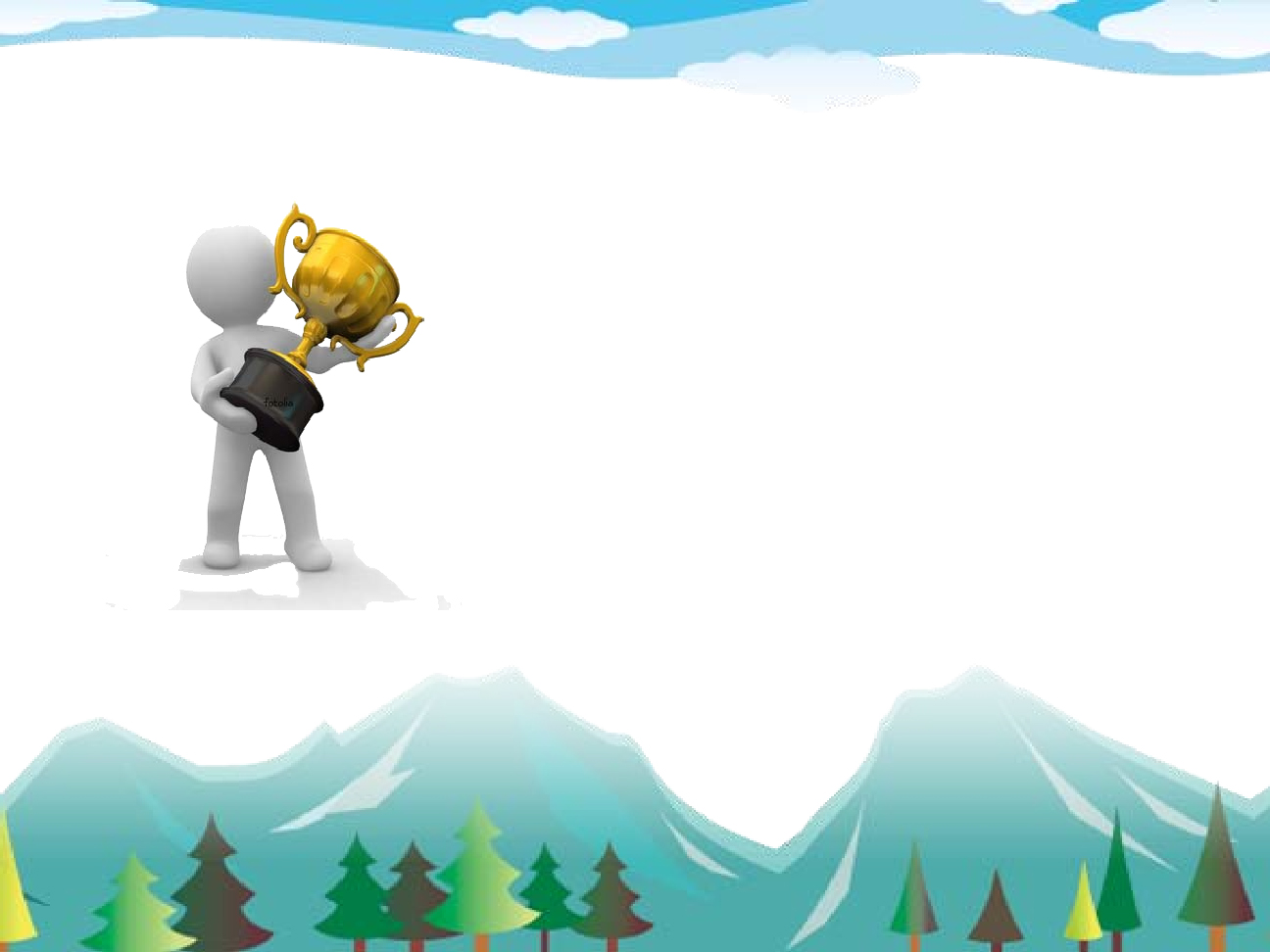 السؤال الثالث:
بواسطة أي أعضاء تستقبل النباتات الضوء؟
3. الورقة فقط
1. الزهرة
2. الثمرة
4. الأعضاء الخضراء
34
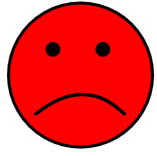 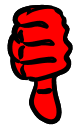 إجابة خاطئة
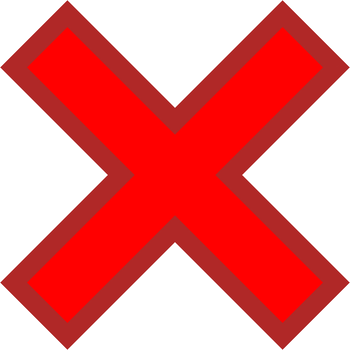 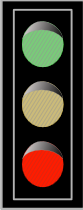 العودة إلى اللعبة
35
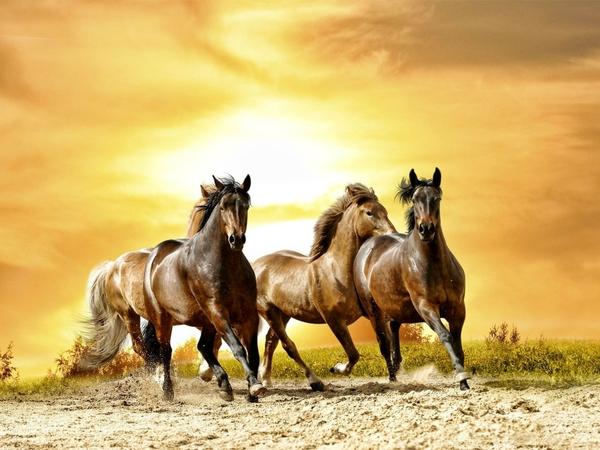 6
5
4
9
8
7
36
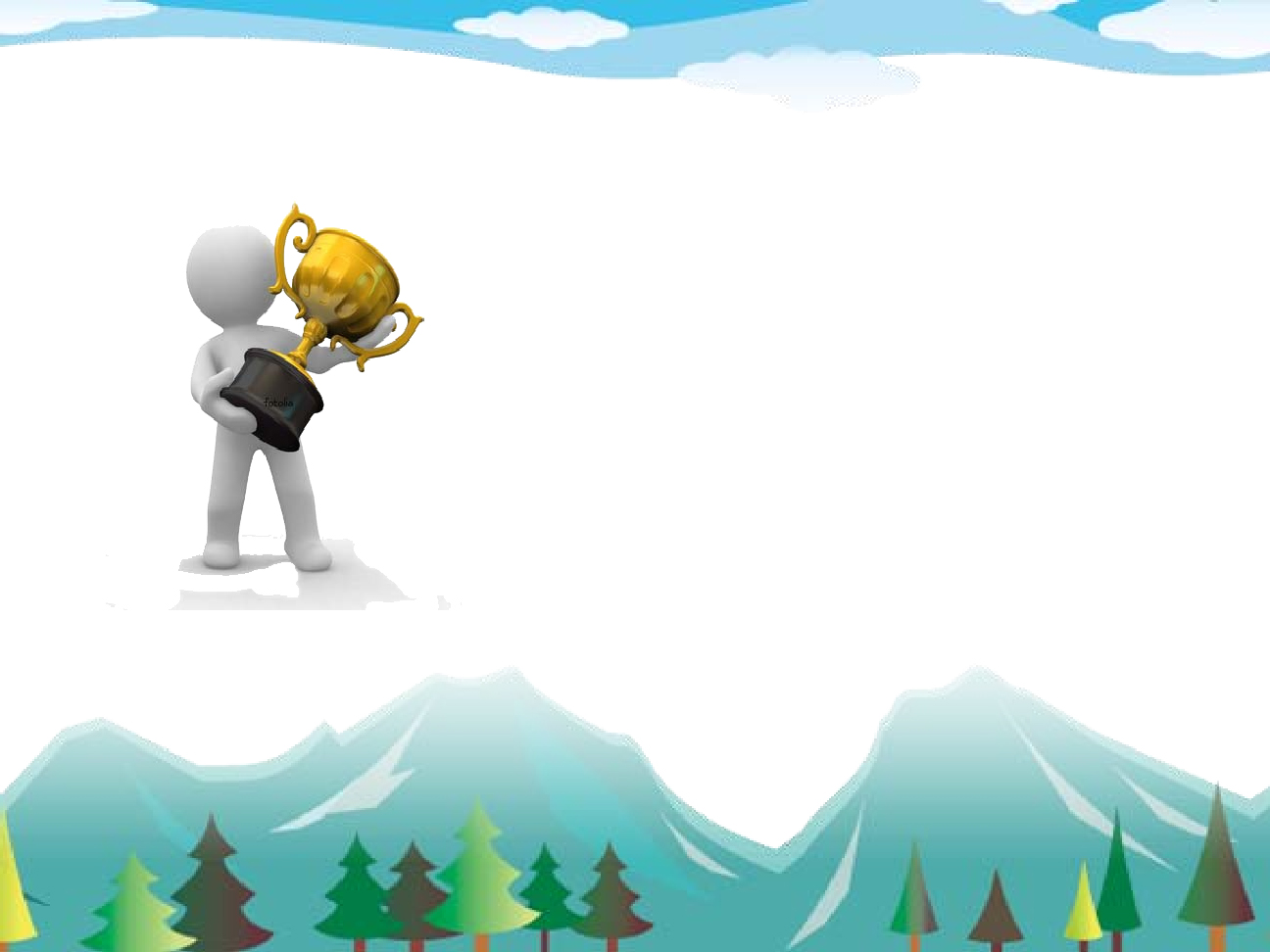 السؤال الرابع:
أين نجد النباتات الهوائية؟
3. في الغابات والأحراش الكثيفة.
1. بين الصخور حيث تكون التربة قليلة.
4. على أغصان الأشجار العالية.
2. في الحقول المفتوحة.
37
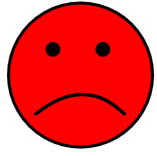 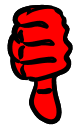 إجابة خاطئة
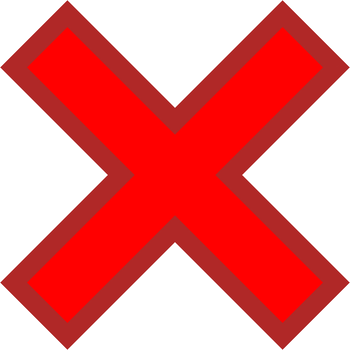 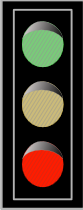 العودة إلى اللعبة
38
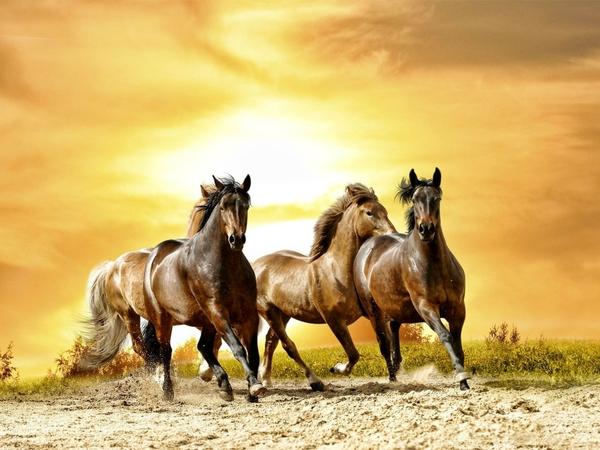 6
5
9
8
7
39
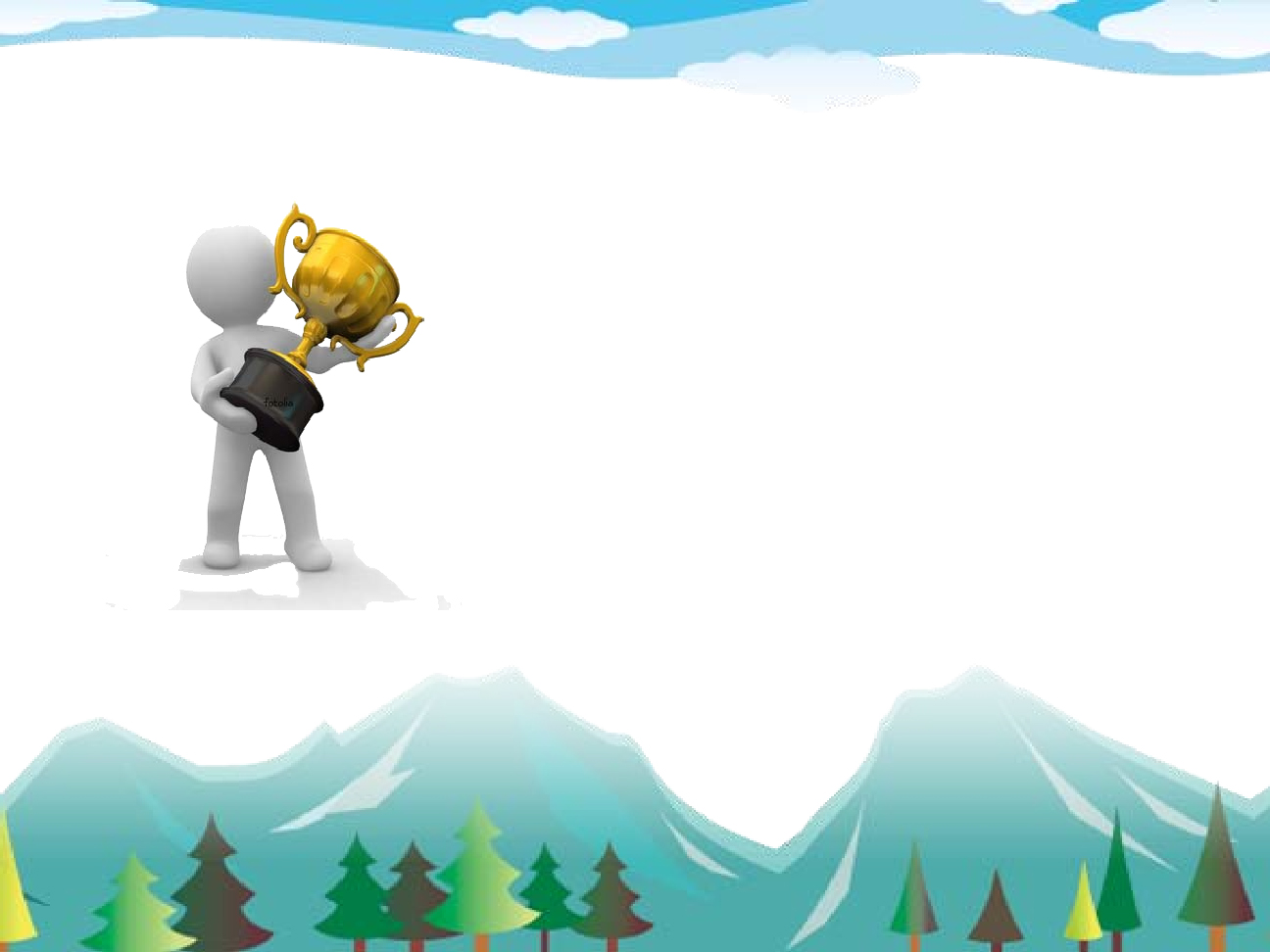 السؤال الخامس:
في ملاعب كرة القدم المغطاه بسقف يضطر العاملون في الملعب أحياناً إلى فتح السقف لأنه في حالة عدم فتحه سوف تتضرر الديشة ويصبح نموها سيئاً ويميل لونها إلى الاصفرار مقارنةً بالديشة في الملاعب المفتوحة.
ما الذي يسبب تغيير لون الديشة إلى اللون الأصفر؟
3. درجة الحرارة المنخفضة.
1. قلة المياه.
4. نقص في الأوكسجين.
2. قلة الضوء.
40
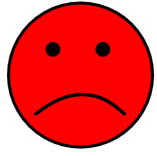 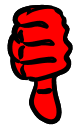 إجابة خاطئة
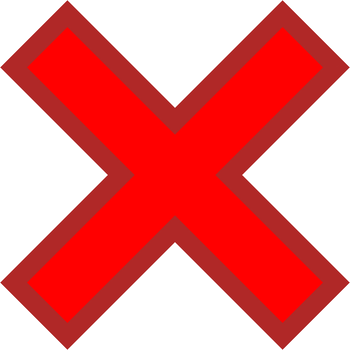 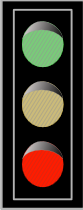 العودة إلى اللعبة
41
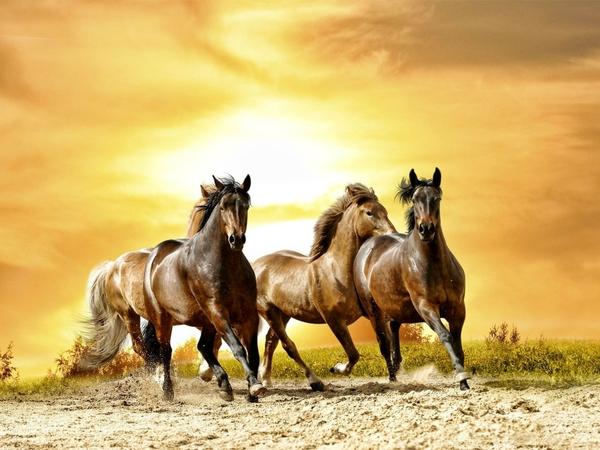 6
9
8
7
42
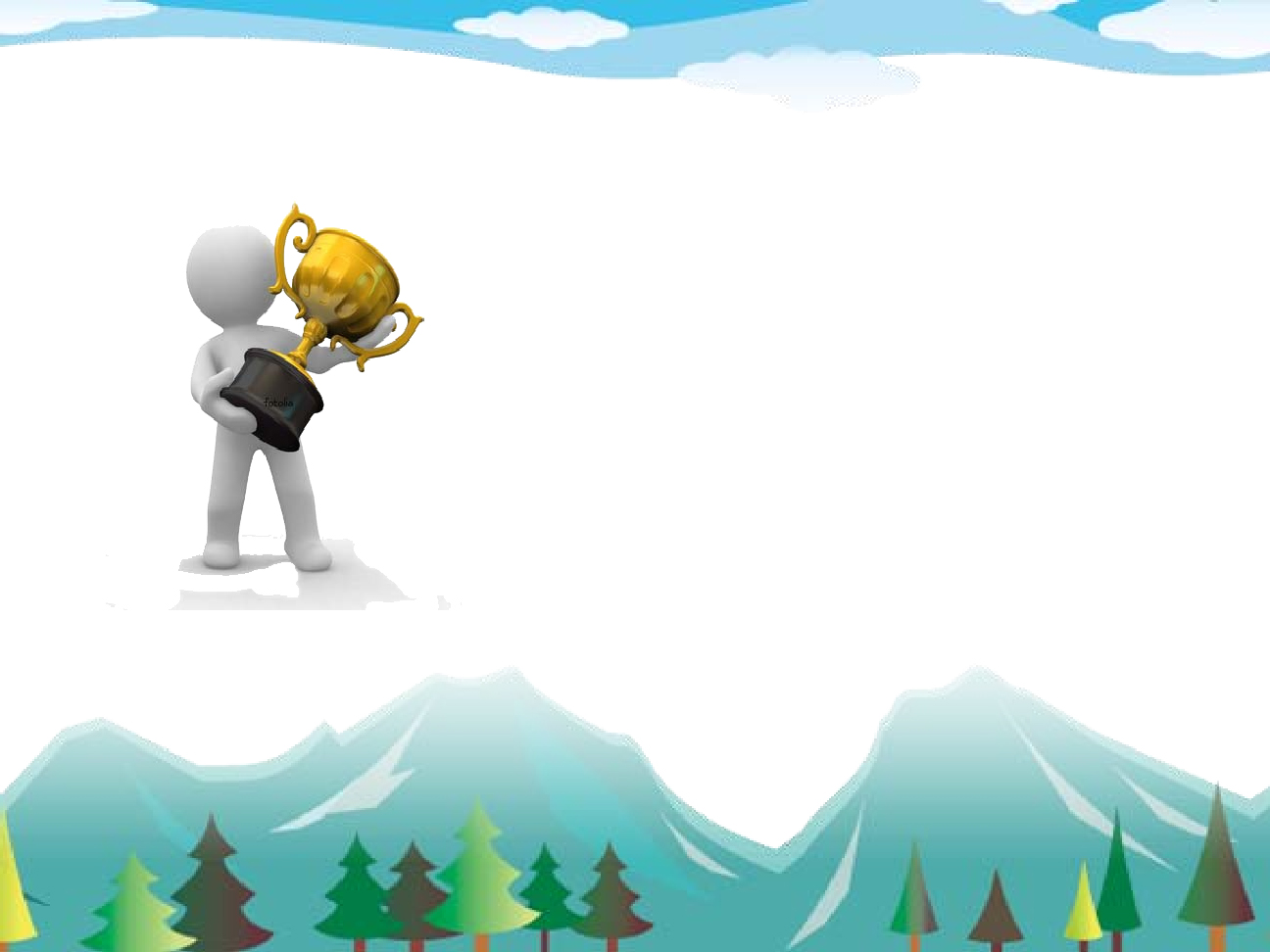 السؤال السادس:
أعط مثالين على أماكن تقل فيها شدة الضوء، وبالتالي يقل عدد النباتات فيها؟
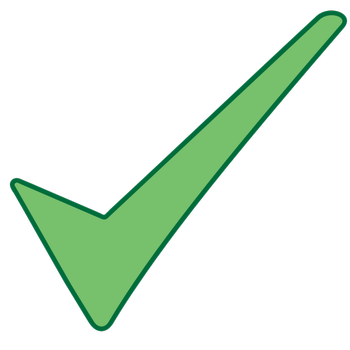 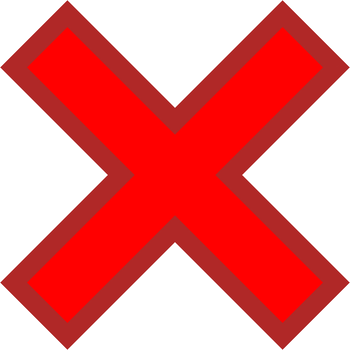 43
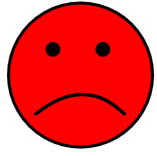 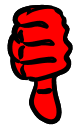 إجابة خاطئة
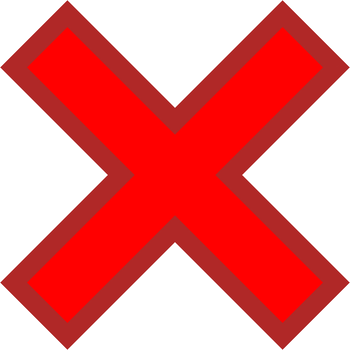 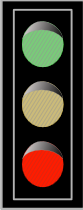 العودة إلى اللعبة
44
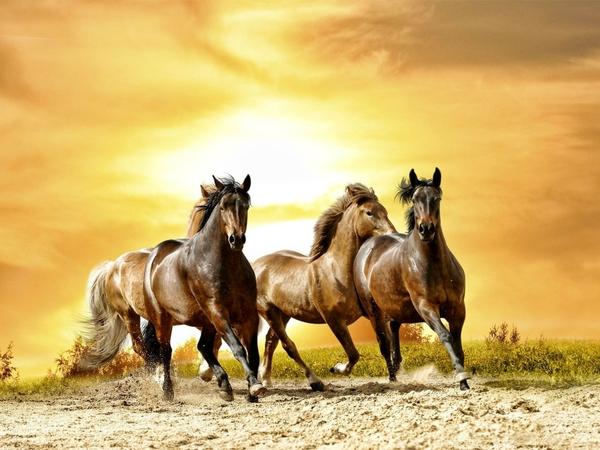 9
8
7
45
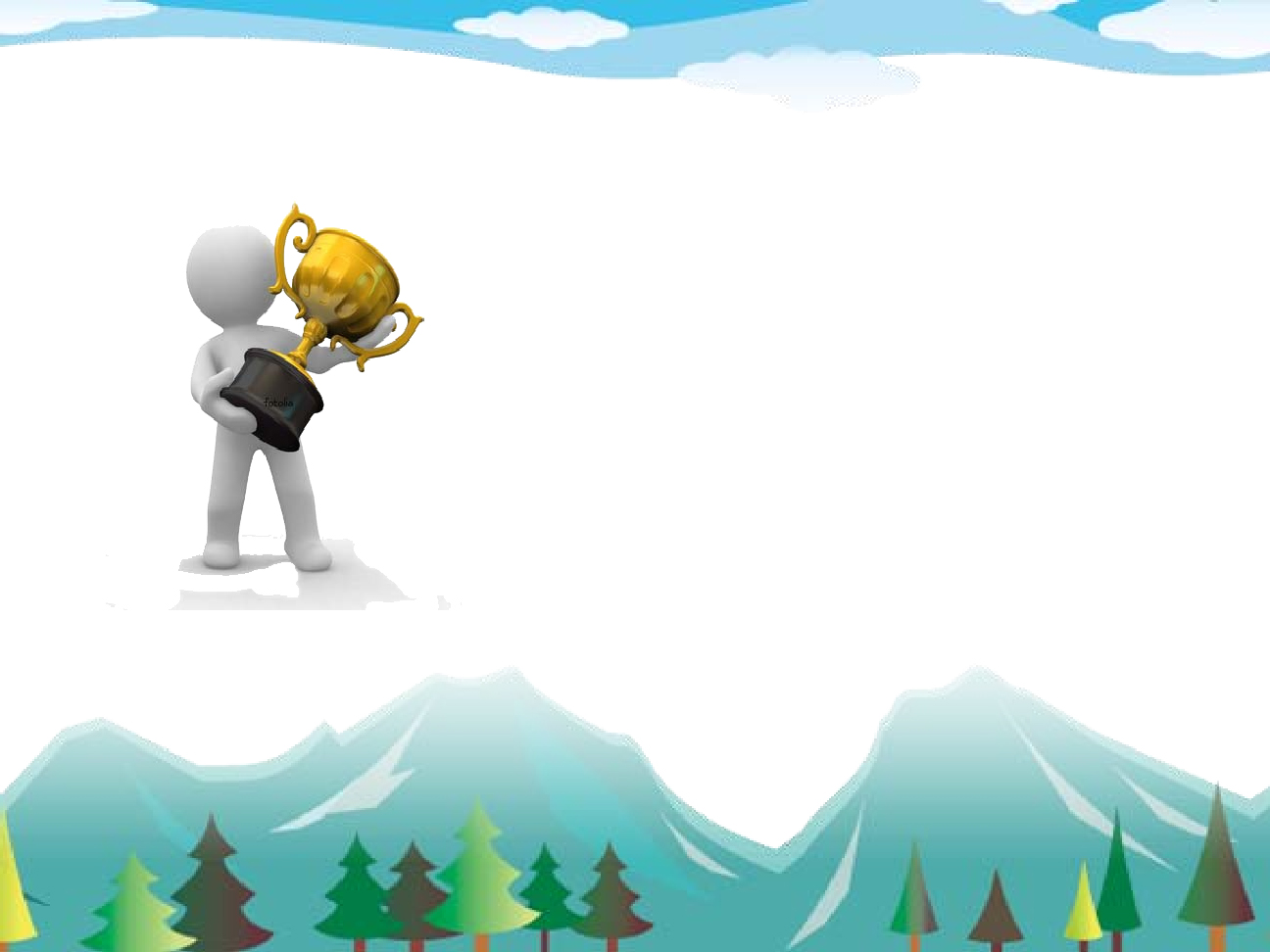 السؤال السابع:
أية أنواع من الأوراق ملائمة لاستيعاب كمية أكبر من الضوء؟
2. أوراق صغيرة.
أوراق واسعة ومسطحة.
3. أوراق لحمية.
46
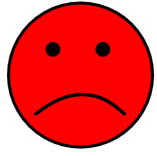 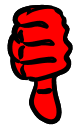 إجابة خاطئة
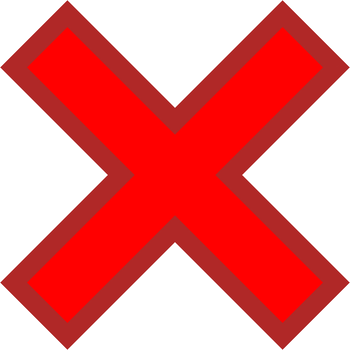 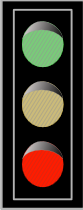 العودة إلى اللعبة
47
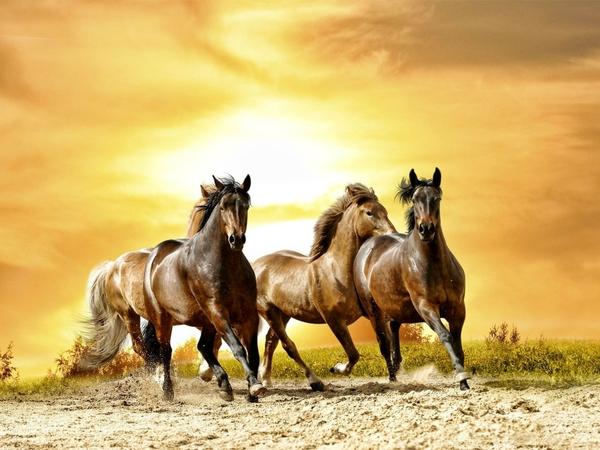 9
8
48
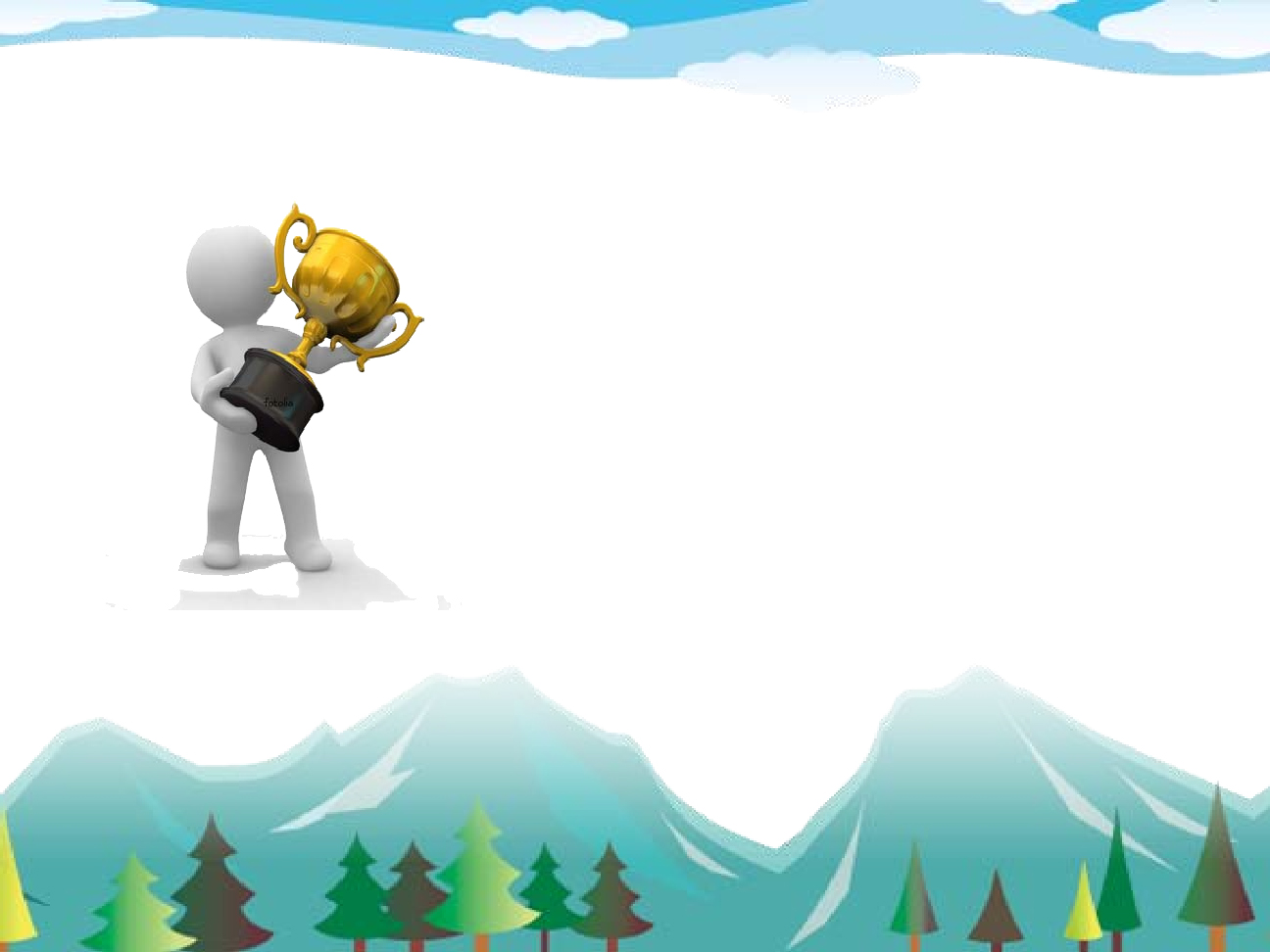 السؤال الثامن:
في جبال الكرمل تنتشر أشجار الصنوبر العالية جداً وأوراقها الخضراء، تعيش نباتات الهنبل عديدة الأزهار في الأماكن المكشوفة بالقرب من أشجار الصنوبر.
ما هو المركب البيئة الذي تتنافس عليه أشجار الصنوبر وأزهار الهنبل؟
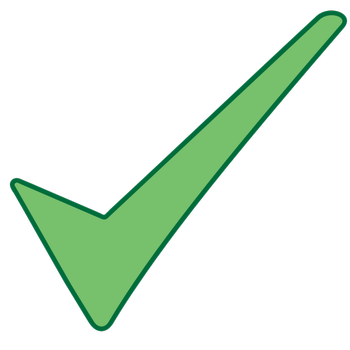 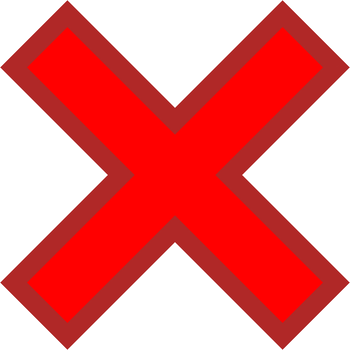 49
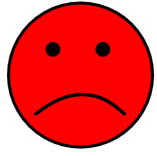 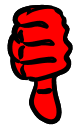 إجابة خاطئة
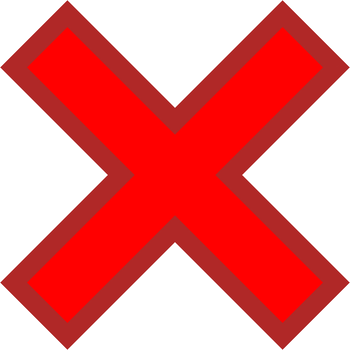 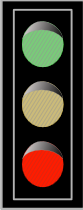 العودة إلى اللعبة
50
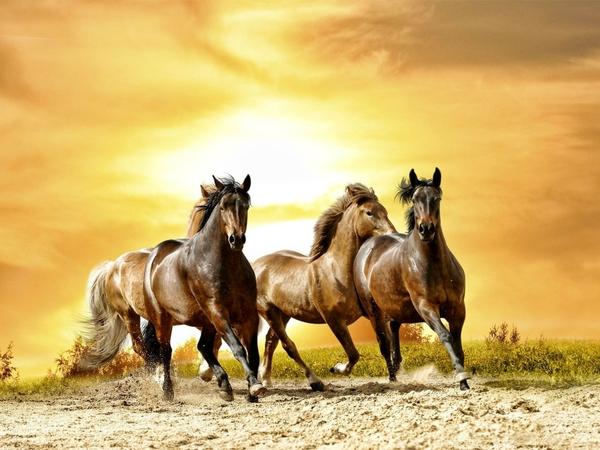 9
51
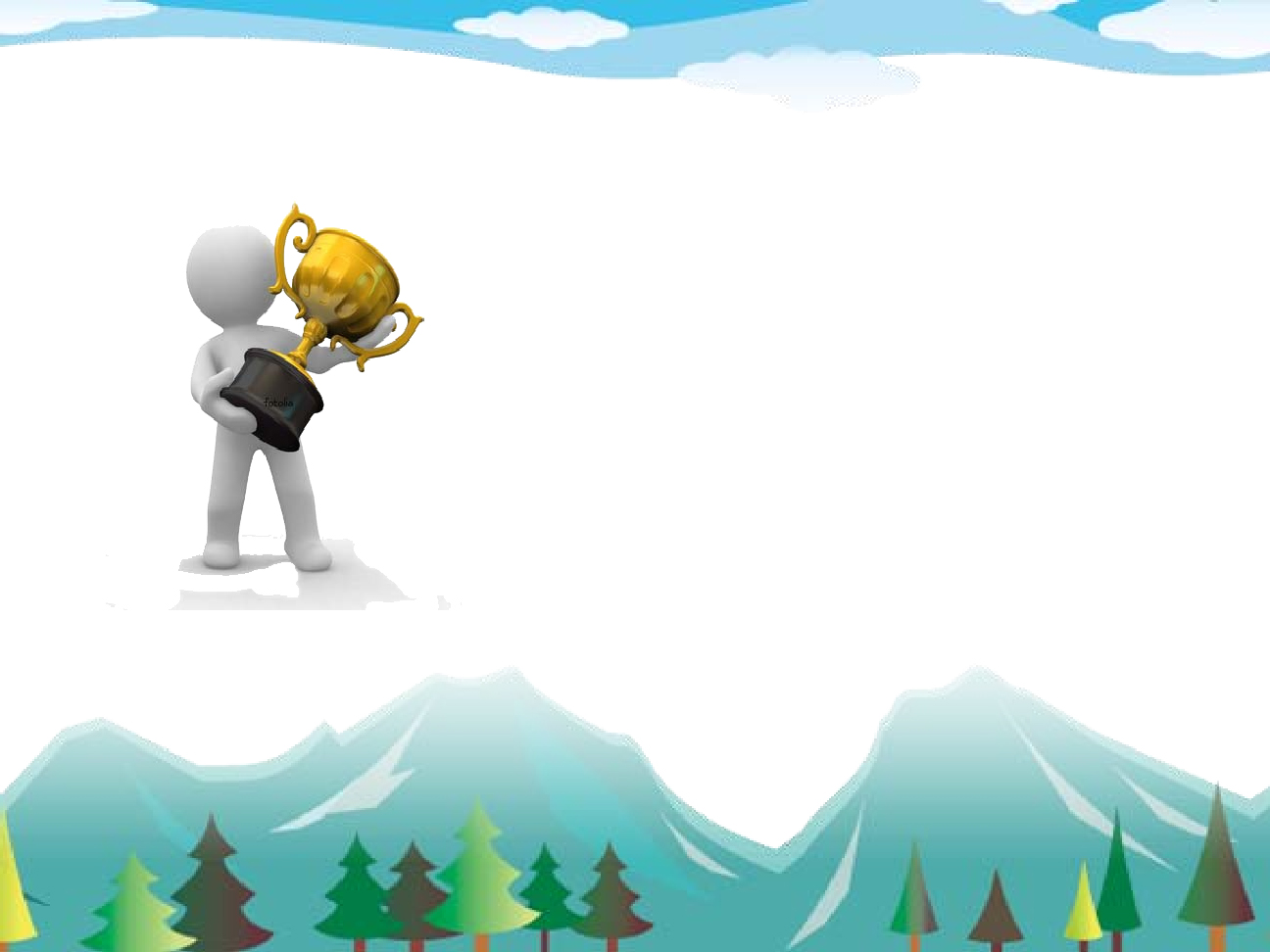 السؤال التاسع:
في عملية التركيب الضوئي تنتج النبتة أوكسجين والذي تطلقه إلى الهواء، وسكر الذي يعتبر غذاء لها: صح \خطأ
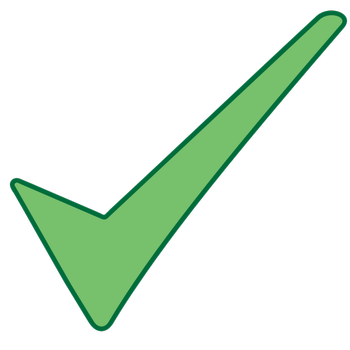 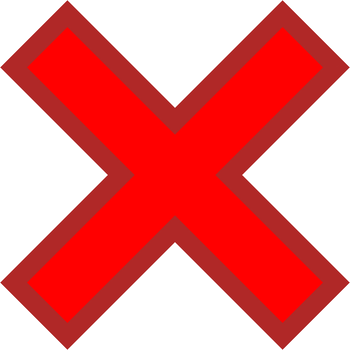 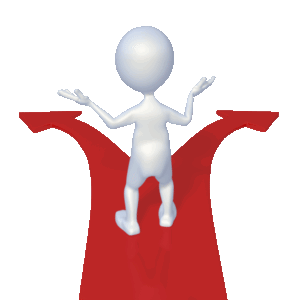 52
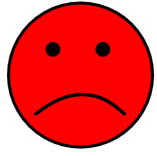 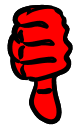 إجابة خاطئة
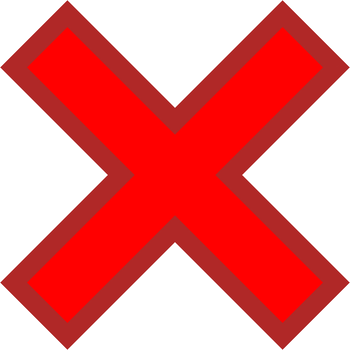 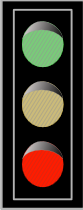 العودة إلى اللعبة
53
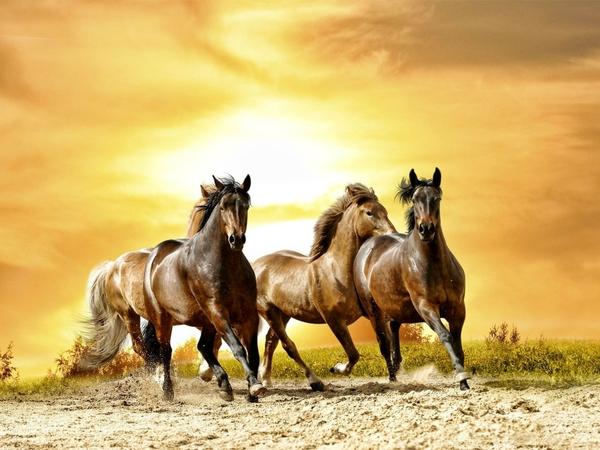 لقد نجحتم
54
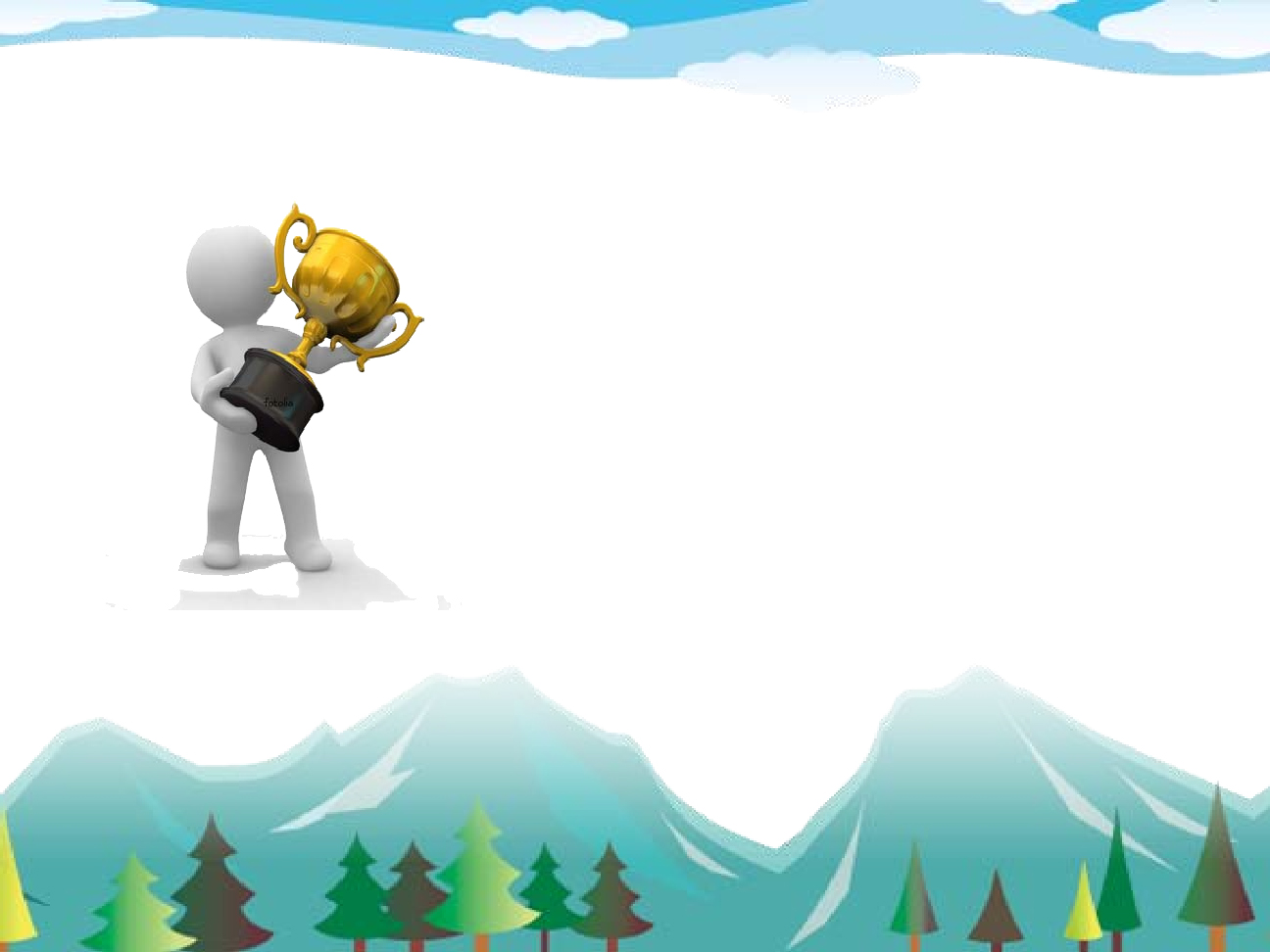 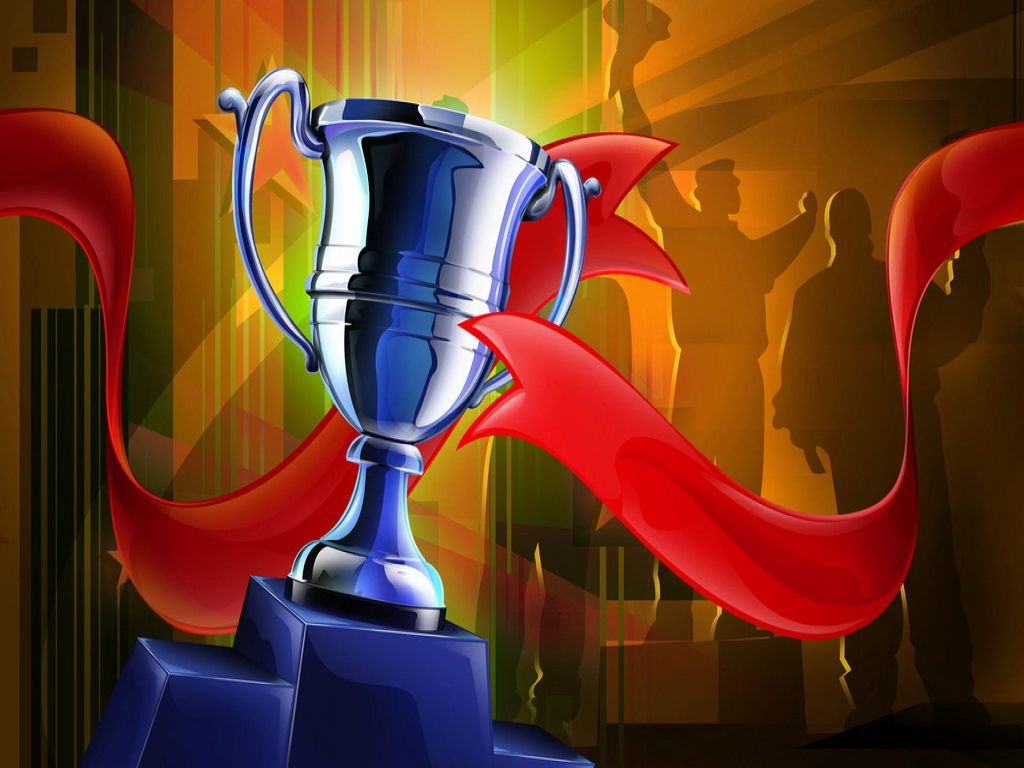 55